Как создавать подгруппы в СГО
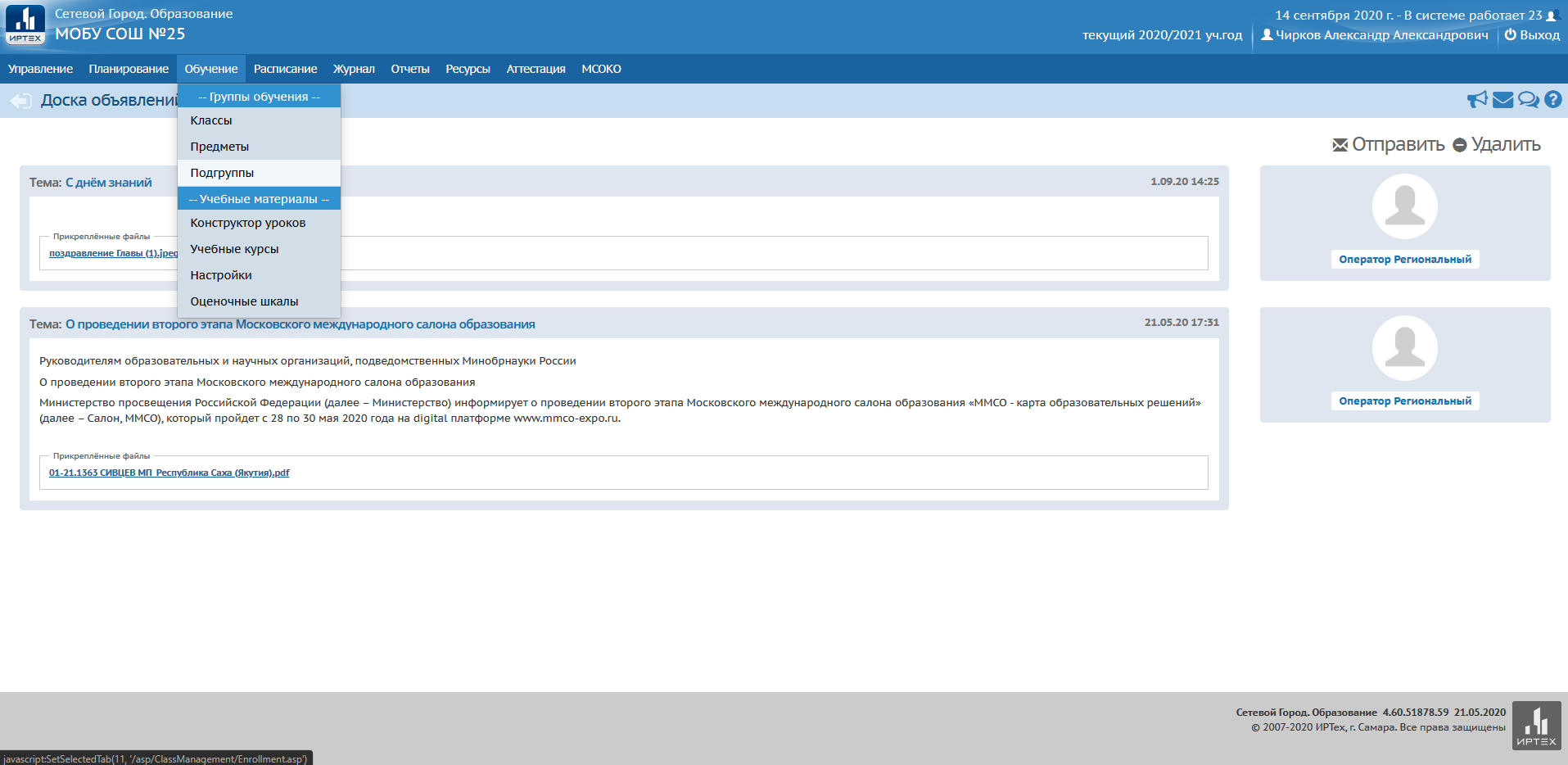 1) Нажимаем «Обучение»
2) Далее нажимаем «подгруппы»
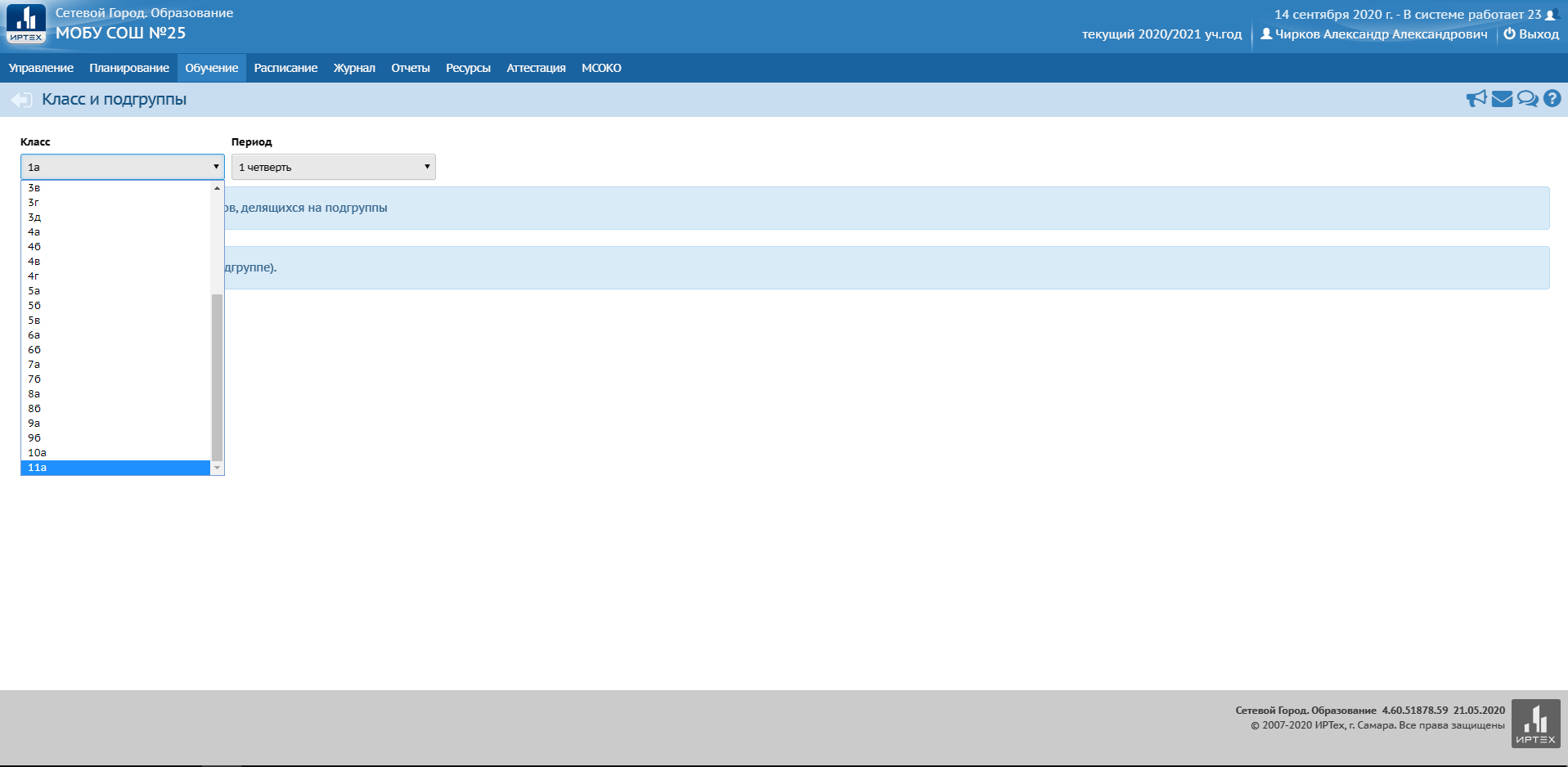 3) Выбираем «класс»
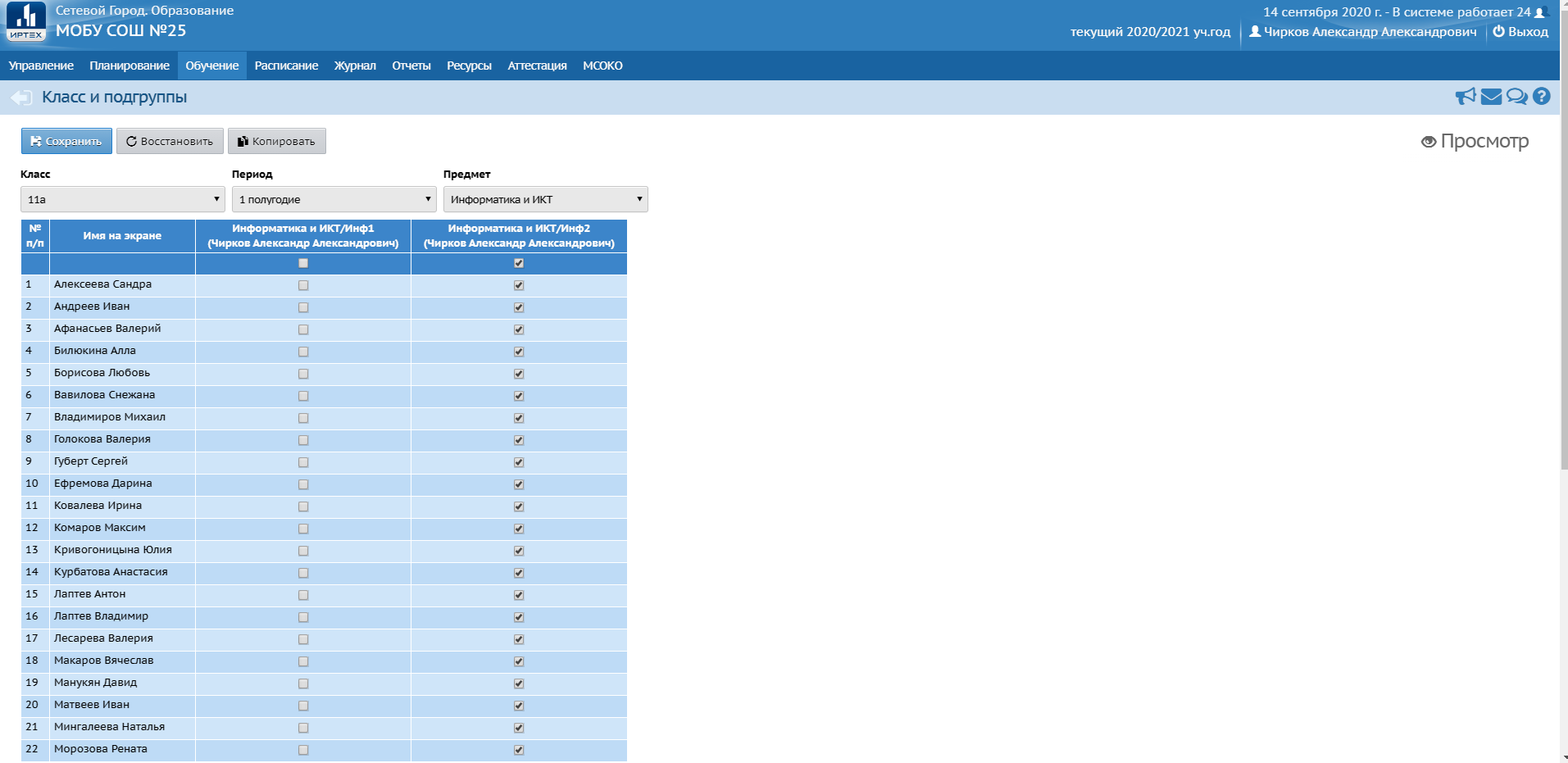 4) Выбираем «предмет»
5)Далее ставим галочки 
на «своих учеников»
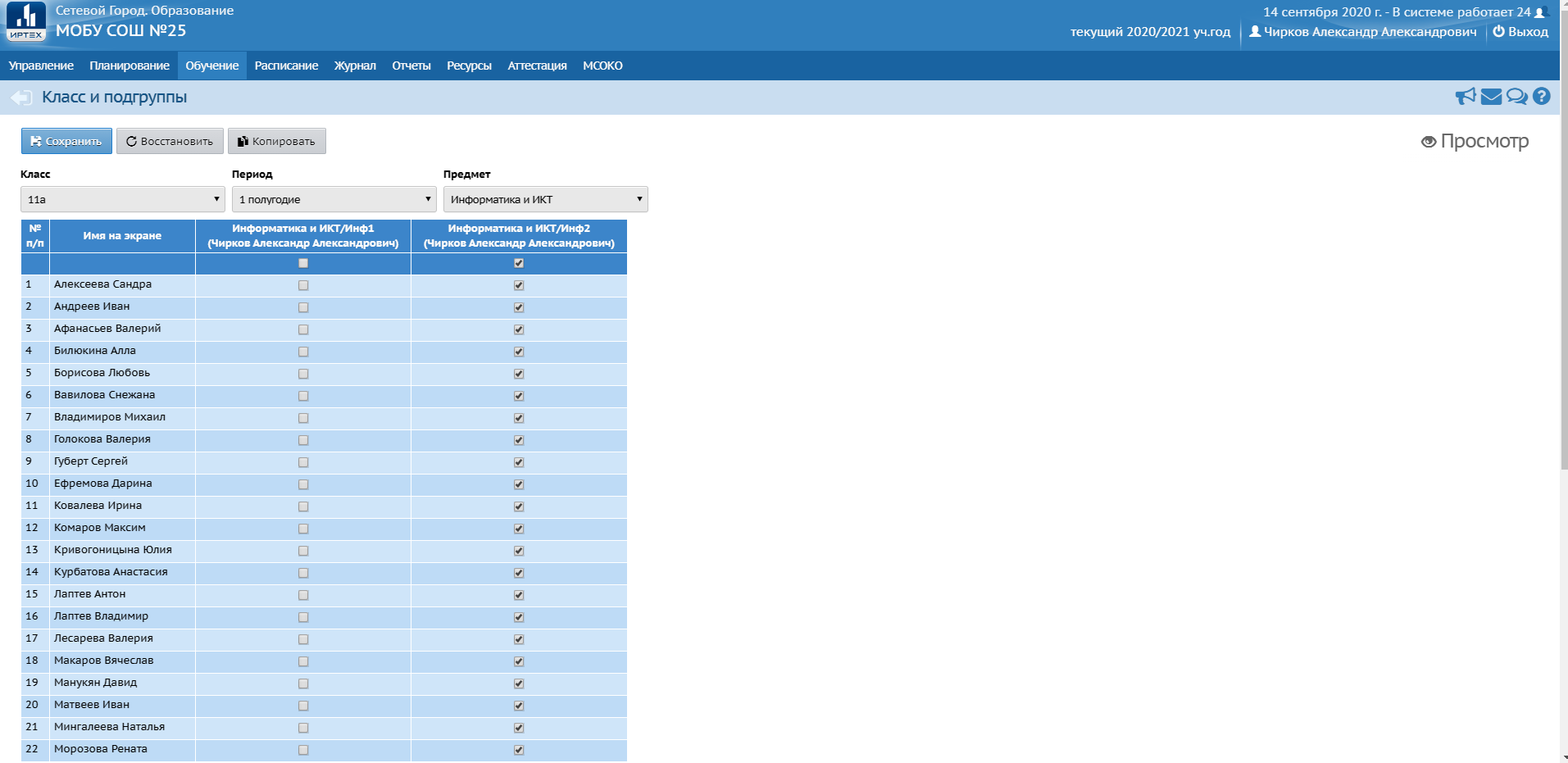 6) Нажимаем «сохранить»
6) Затем копируем 
на следующие (четверти, периоды)